Муниципальное автономное общеобразовательное учреждение «Средняя общеобразовательная школа№2»  п. Новоорск
«Есть память, которой не будет конца….»
Агитбригада 7 «в» МАОУ СОШ №2
Павшим героям
 посвящается 
Вселенная
Павшим героям посвящается…
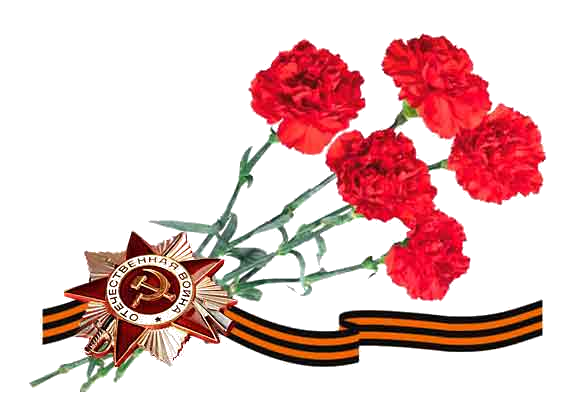 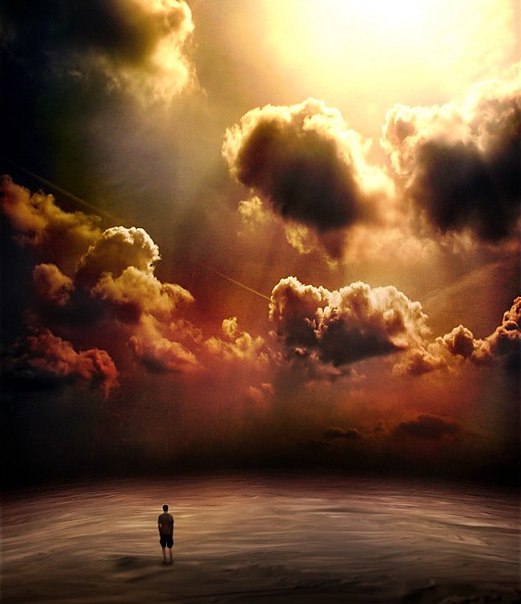 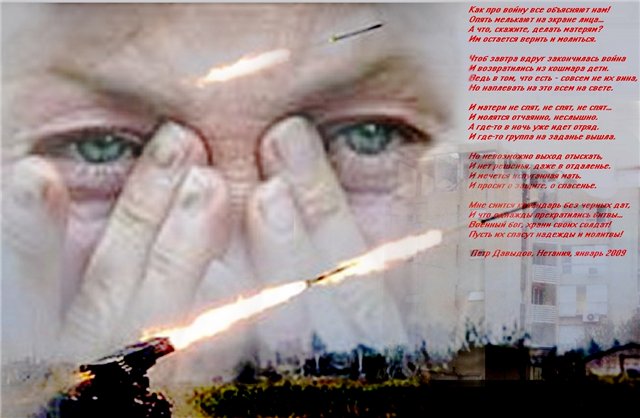 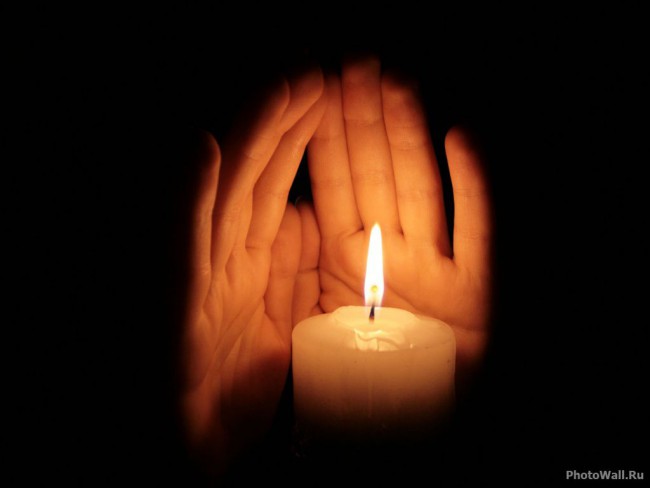 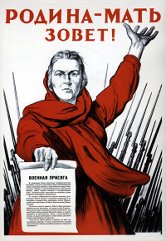 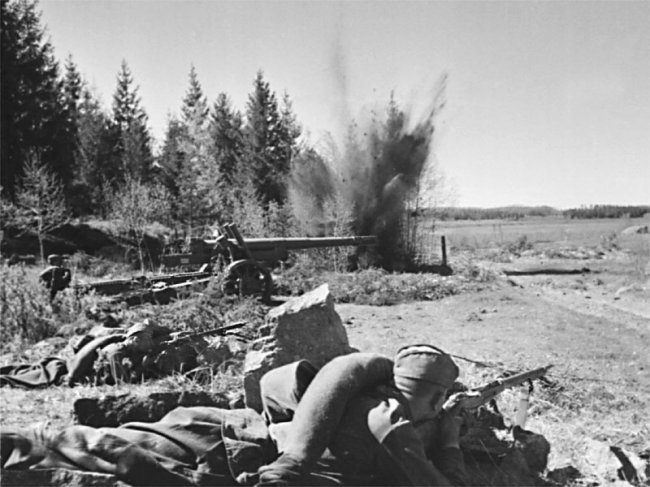 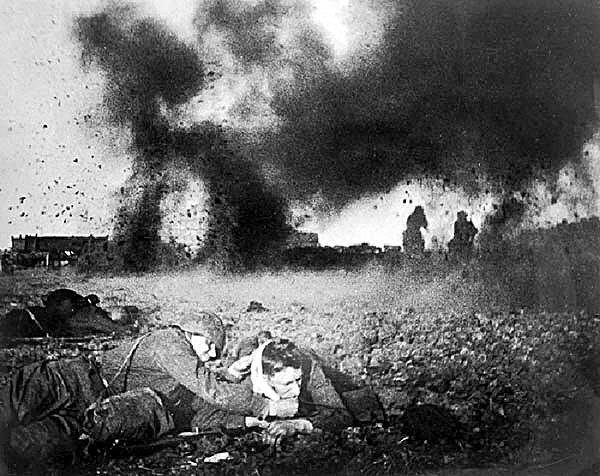 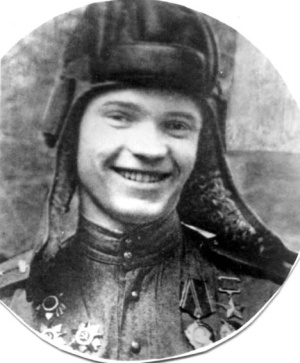 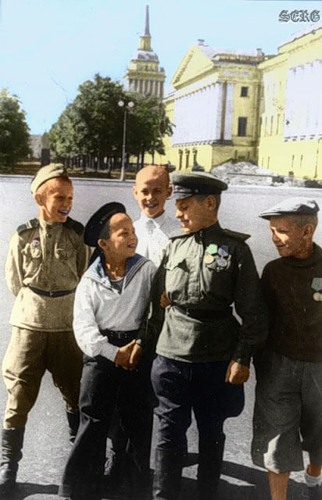 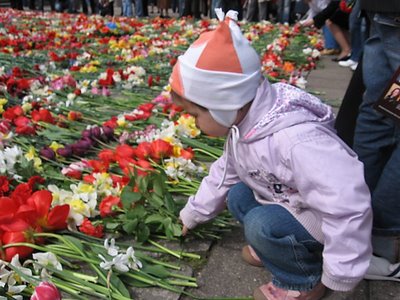 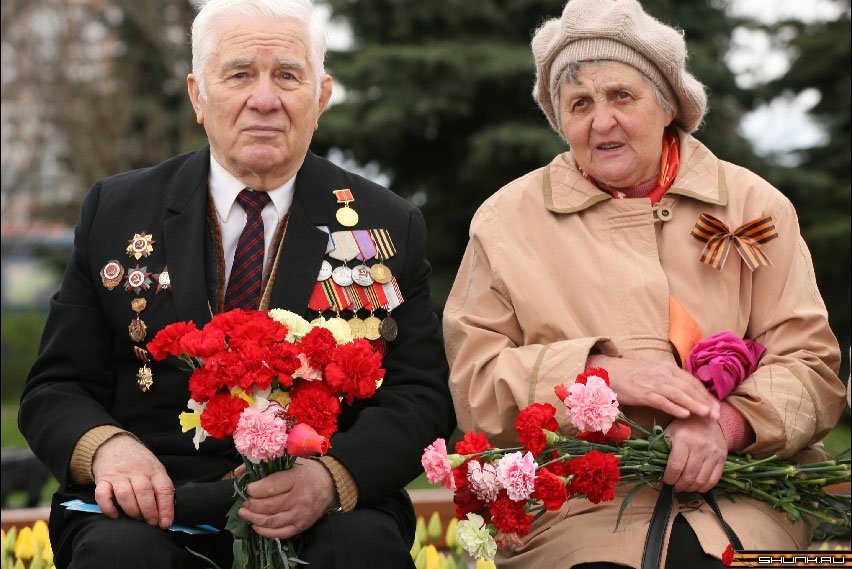 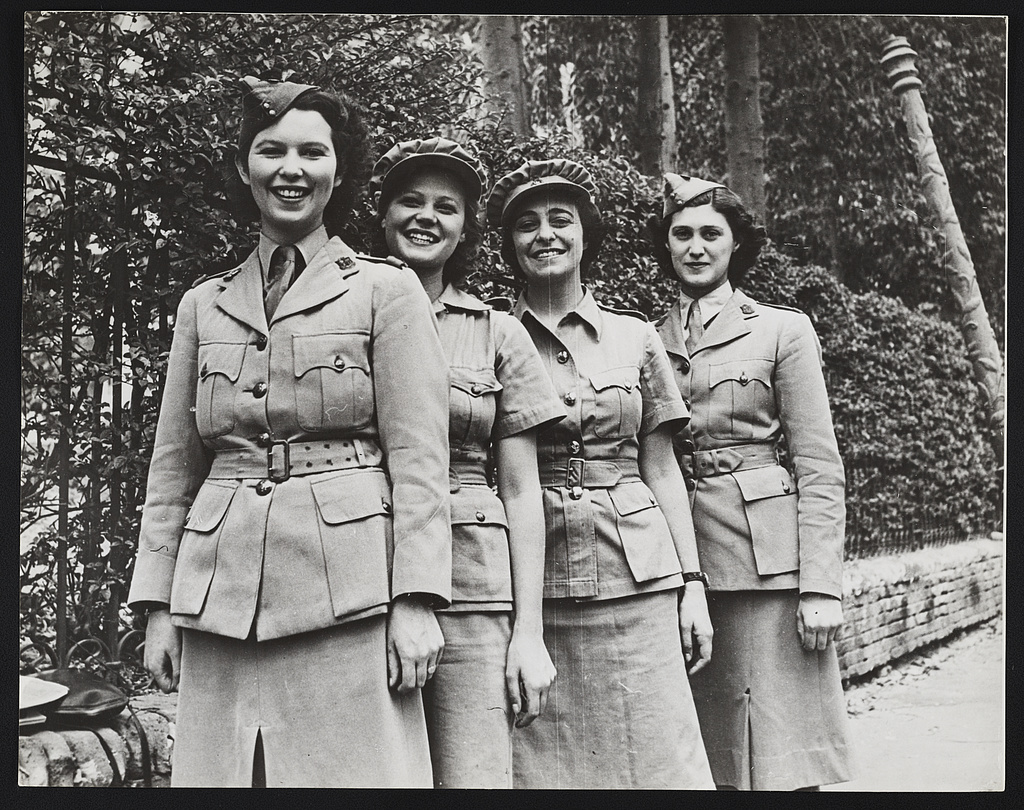 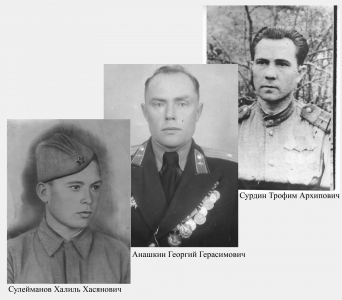 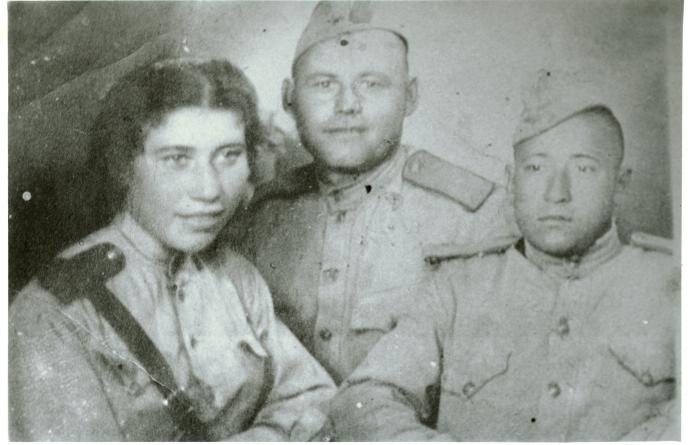 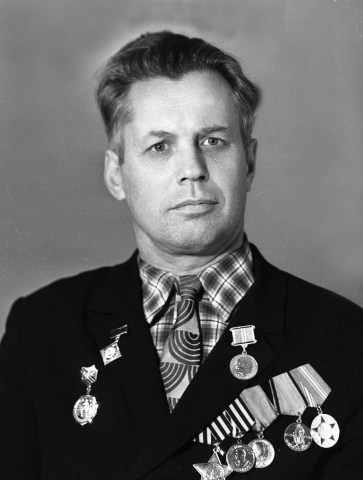 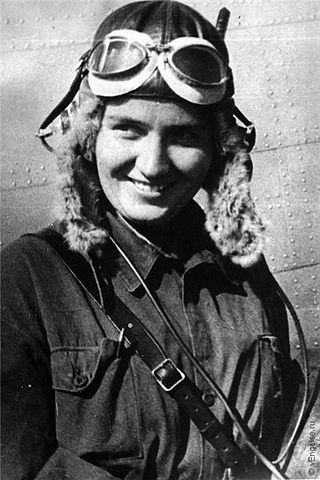 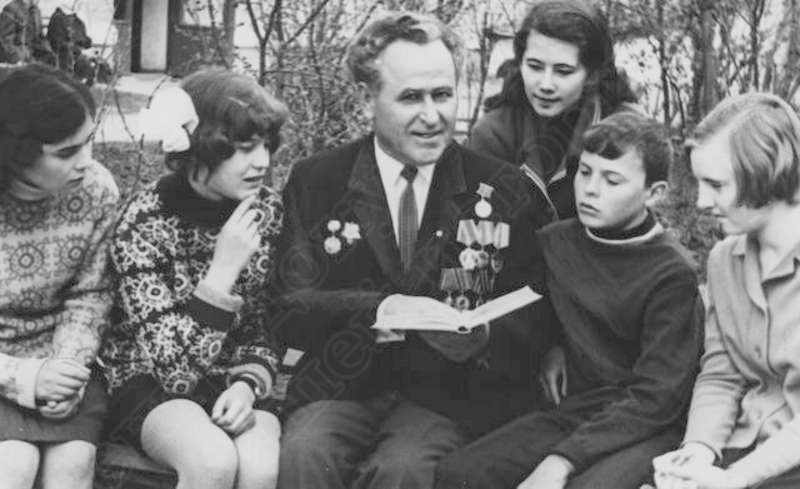 Вечная слава героям…
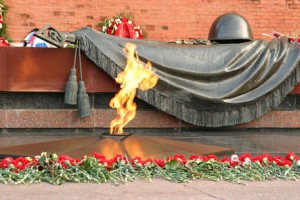 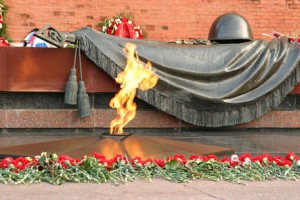